Methode1:Schema’s
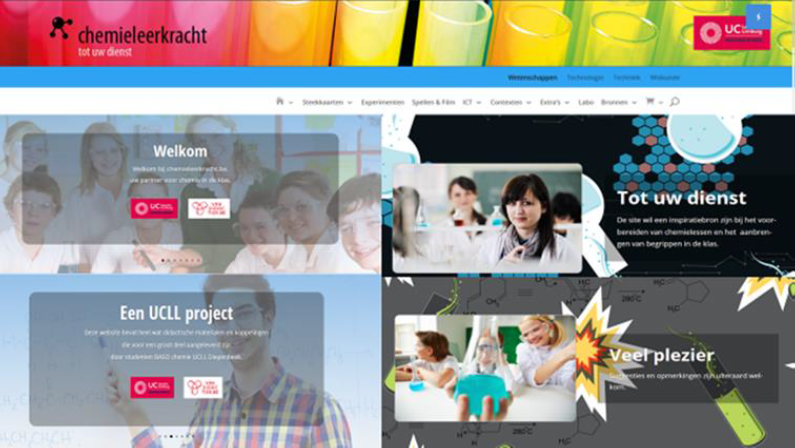 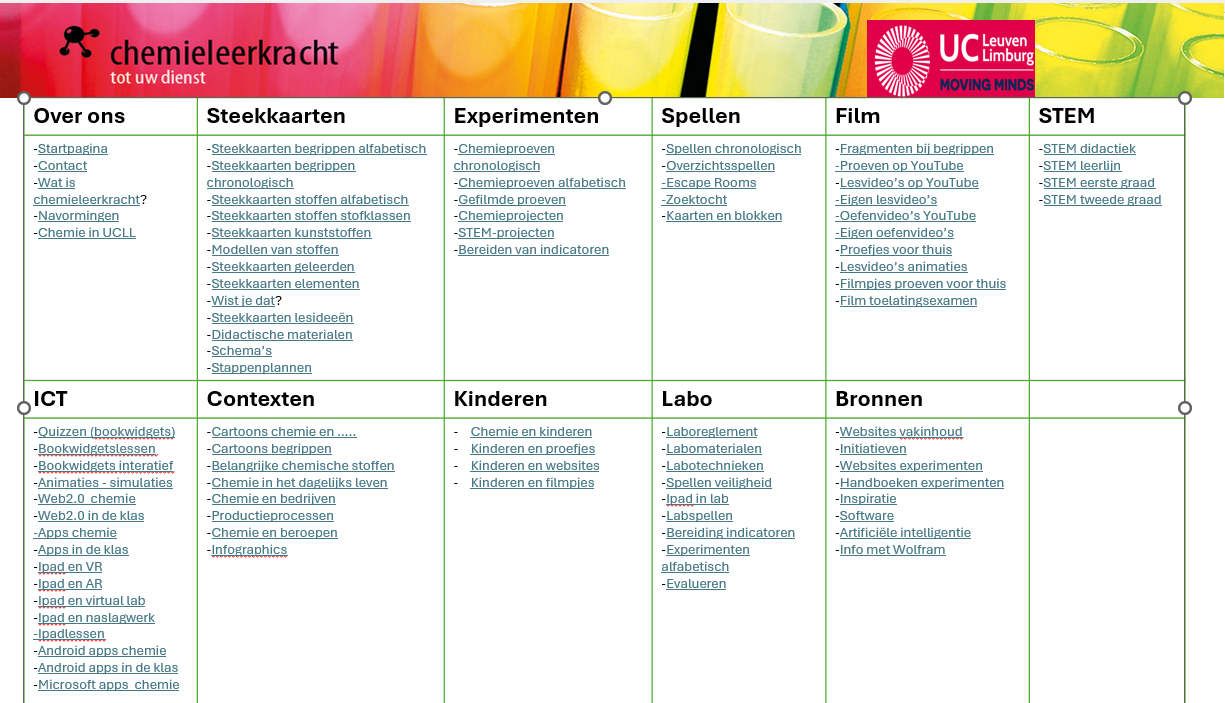 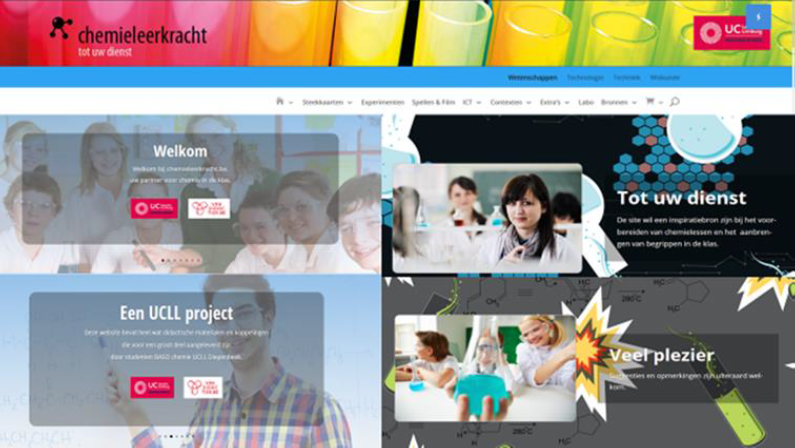 Methode1: Schema’s
LINK
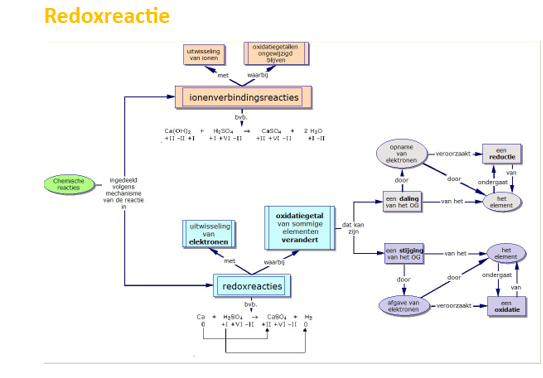 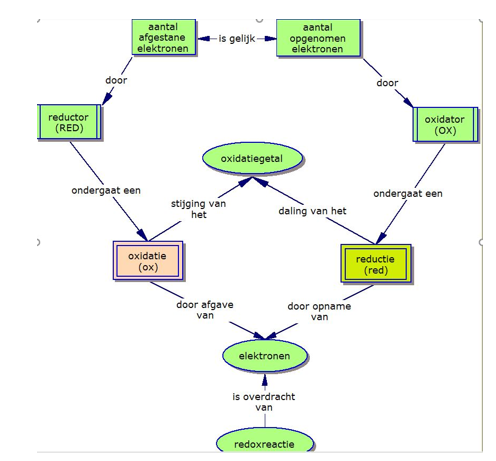 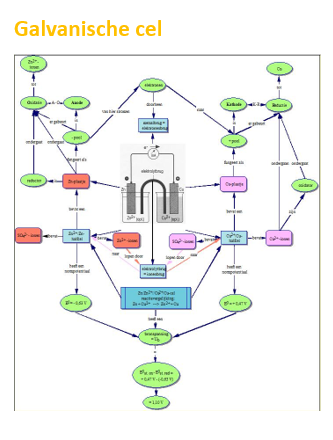 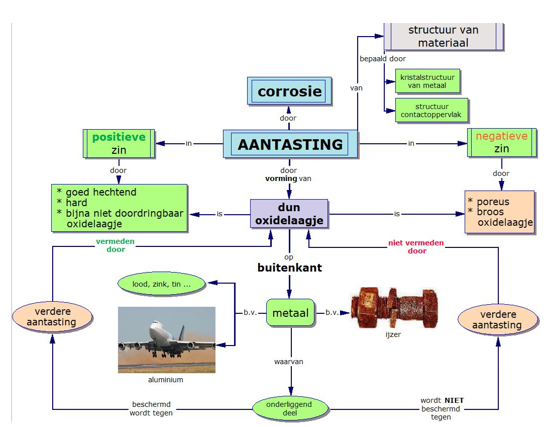 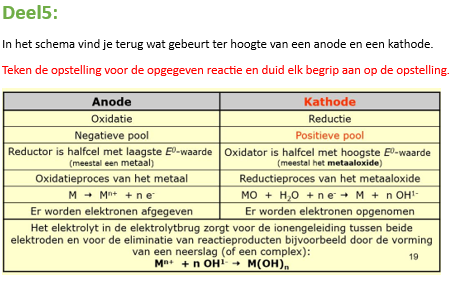 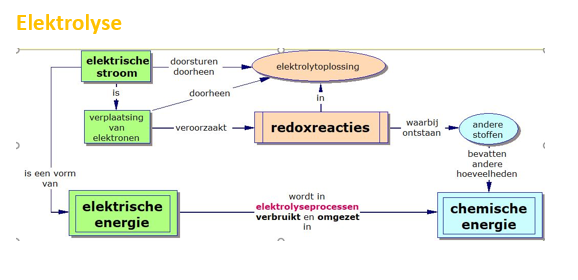 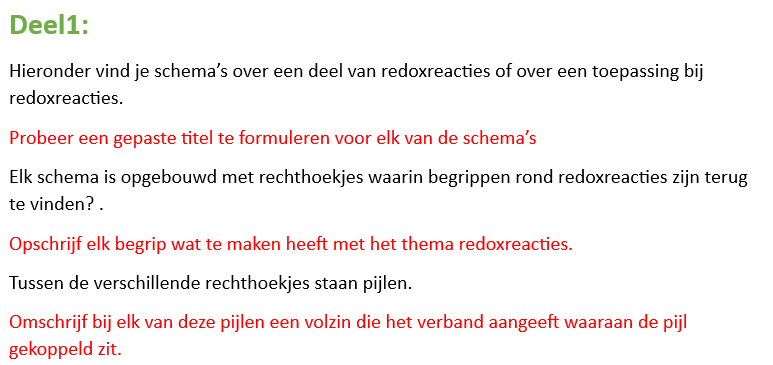 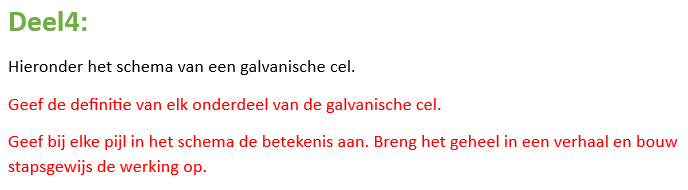 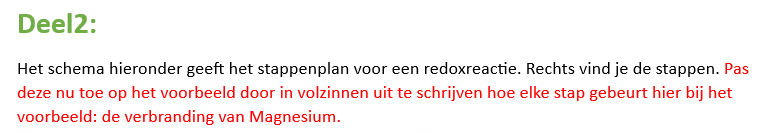 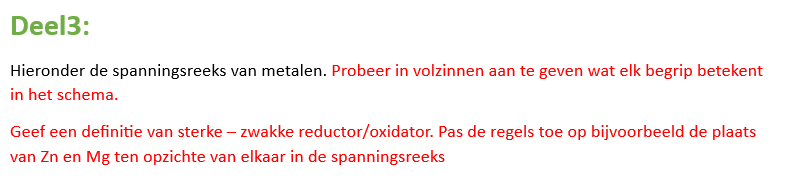 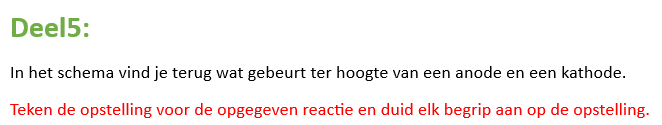